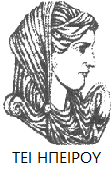 Ελληνική Δημοκρατία
Τεχνολογικό Εκπαιδευτικό Ίδρυμα Ηπείρου
ΜΕΘΟΔΟΛΟΓΙΑ ΤΗΣ ΕΡΕΥΝΑΣ
Ενότητα 12 : Δευτερογενής έρευνα, Μετα-σύνθεση και Μετα-ανάλυση

Δρ. Στέφανος Μαντζούκας
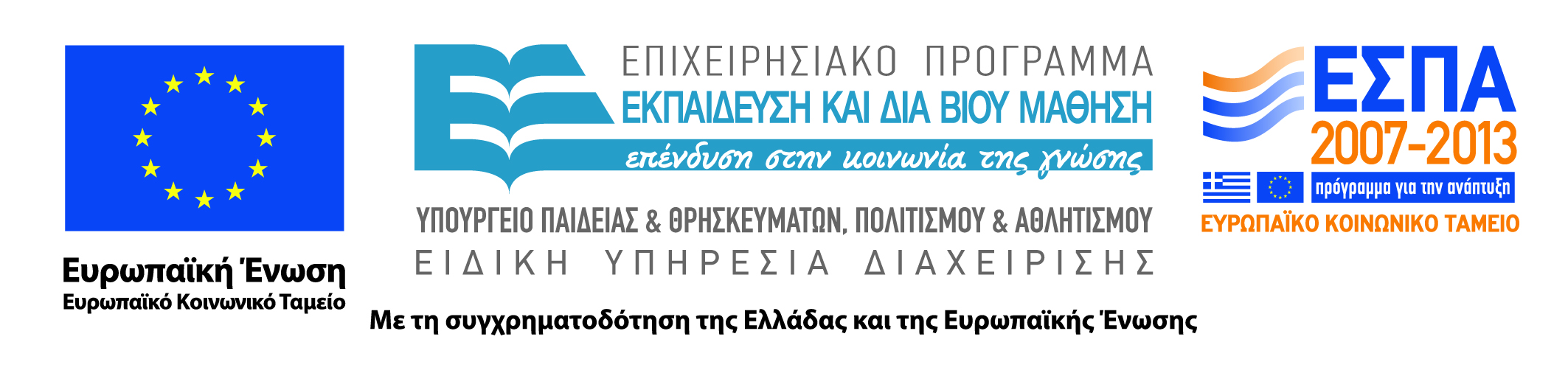 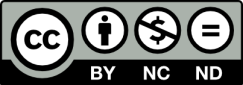 Ανοιχτά Ακαδημαϊκά Μαθήματα στο ΤΕΙ Ηπείρου
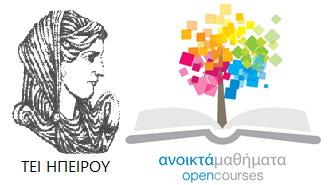 Τμήμα Νοσηλευτικής
Μεθοδολογία της Έρευνας
Ενότητα 12 : Δευτερογενής έρευνα, Μετα-σύνθεση και Μετα-ανάλυση

Δρ. Στέφανος Μαντζούκας
Επίκουρος Καθηγητής
Ιωάννινα, 2015
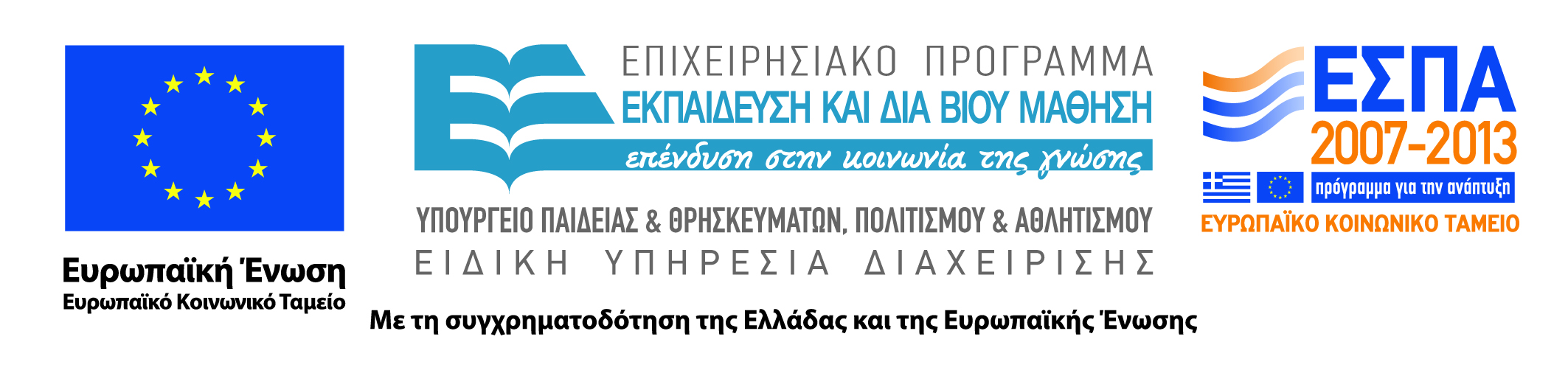 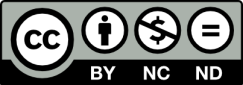 ΜΕΘΟΔΟΛΟΓΙΑ ΕΡΕΥΝΑΣ, Ενότητα 12, ΤΜΗΜΑ ΝΟΣΗΛΕΥΤΙΚΗ, 
ΤΕΙ ΗΠΕΙΡΟΥ- Ανοιχτά Ακαδημαϊκά Μαθήματα στο ΤΕΙ Ηπείρου
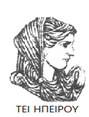 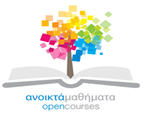 Άδειες Χρήσης
Το παρόν εκπαιδευτικό υλικό υπόκειται σε άδειες χρήσης Creative Commons. 
Για εκπαιδευτικό υλικό, όπως εικόνες, που υπόκειται σε άλλου τύπου άδειας χρήσης, η άδεια χρήσης αναφέρεται ρητώς.
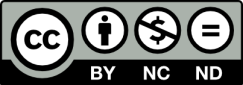 ΜΕΘΟΔΟΛΟΓΙΑ ΕΡΕΥΝΑΣ, Ενότητα 12, ΤΜΗΜΑ ΝΟΣΗΛΕΥΤΙΚΗ, 
ΤΕΙ ΗΠΕΙΡΟΥ- Ανοιχτά Ακαδημαϊκά Μαθήματα στο ΤΕΙ Ηπείρου
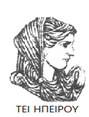 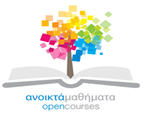 Χρηματοδότηση
Το έργο υλοποιείται στο πλαίσιο του Επιχειρησιακού Προγράμματος «Εκπαίδευση και Δια Βίου Μάθηση» και συγχρηματοδοτείται από την Ευρωπαϊκή Ένωση (Ευρωπαϊκό Κοινωνικό Ταμείο) και από εθνικούς πόρους.
Το έργο «Ανοικτά Ακαδημαϊκά Μαθήματα στο TEI Ηπείρου» έχει χρηματοδοτήσει μόνο τη αναδιαμόρφωση του εκπαιδευτικού υλικού.
Το παρόν εκπαιδευτικό υλικό έχει αναπτυχθεί στα πλαίσια του εκπαιδευτικού έργου του διδάσκοντα.
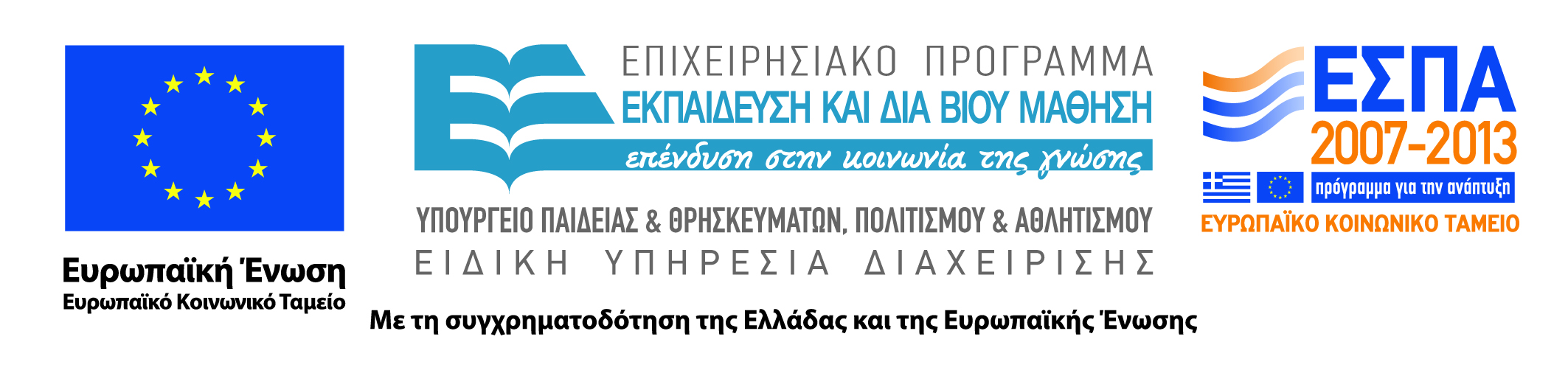 ΜΕΘΟΔΟΛΟΓΙΑ ΕΡΕΥΝΑΣ, Ενότητα 12, ΤΜΗΜΑ ΝΟΣΗΛΕΥΤΙΚΗΣ, 
ΤΕΙ ΗΠΕΙΡΟΥ- Ανοιχτά Ακαδημαϊκά Μαθήματα στο ΤΕΙ Ηπείρου
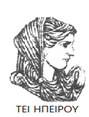 Σκοποί  ενότητας
Ανάλυση των χαρακτηριστικών γνωρισμάτων της δευτερογενούς έρευνας, της μετασύνθεσης και της μετα-ανάλυσης.
ΜΕΘΟΔΟΛΟΓΙΑ ΕΡΕΥΝΑΣ, Ενότητα 12, ΤΜΗΜΑ ΝΟΣΗΛΕΥΤΙΚΗΣ, 
ΤΕΙ ΗΠΕΙΡΟΥ- Ανοιχτά Ακαδημαϊκά Μαθήματα στο ΤΕΙ Ηπείρου
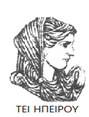 Περιεχόμενα  ενότητας
Δευτερογενής έρευνα
Μετα-σύνθεση
Μετα-ανάλυση
Πλεονεκτήματα της δευτερογενούς έρευνας, μετα-σύνθεσης και μετα-ανάλυσης
Περιορισμοί της δευτερογενoύς έρευνας, μετα-σύνθεσης και μετα-ανάλυσης
Κριτική Αξιολόγηση Βιβλιογραφικής Ανασκόπησης
Κριτική Αξιολόγηση των αποτελεσμάτων
Κωδικοποιήση -Κατηγοριοποίηση
ΜΕΘΟΔΟΛΟΓΙΑ ΕΡΕΥΝΑΣ, Ενότητα 12, ΤΜΗΜΑ ΝΟΣΗΛΕΥΤΙΚΗ, 
ΤΕΙ ΗΠΕΙΡΟΥ- Ανοιχτά Ακαδημαϊκά Μαθήματα στο ΤΕΙ Ηπείρου
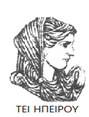 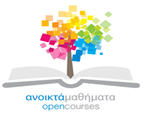 Μεθοδολογία της Έρευνας
Δευτερογενής έρευνα, Μετα-σύνθεση και Μετα-ανάλυση
ΜΕΘΟΔΟΛΟΓΙΑ ΕΡΕΥΝΑΣ, Ενότητα 12, ΤΜΗΜΑ ΝΟΣΗΛΕΥΤΙΚΗ, 
ΤΕΙ ΗΠΕΙΡΟΥ- Ανοιχτά Ακαδημαϊκά Μαθήματα στο ΤΕΙ Ηπείρου
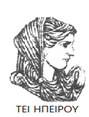 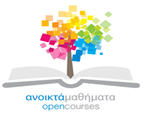 Η δευτερογενής έρευνα περιλαμβάνει την ανάλυση δεδομένων που έχουν συλλεχθεί από προηγούμενη ή προηγούμενες έρευνες. Η ανάλυση γίνεται είτε από τον ίδιο τον ερευνητή, είτε από άλλο ερευνητή με σκοπό να απαντήσει καινούργια (αλλά παρόμοια) ερευνητική ερώτηση ή να απαντήσει την ίδια ερώτηση άλλα χρησιμοποιώντας άλλη μεθοδολογία ή να απαντήσει σε μια άλλη πτυχή της αρχικής ερώτησης.
ΜΕΘΟΔΟΛΟΓΙΑ ΕΡΕΥΝΑΣ, Ενότητα 12, ΤΜΗΜΑ ΝΟΣΗΛΕΥΤΙΚΗ, 
ΤΕΙ ΗΠΕΙΡΟΥ- Ανοιχτά Ακαδημαϊκά Μαθήματα στο ΤΕΙ Ηπείρου
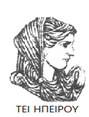 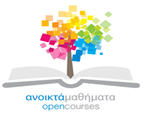 Επίσης, ως ένα είδος δευτερογενής έρευνα μπορεί να οριστεί και η μετα-σύνθεση και μετα-ανάλυση (κάποιοι υποστηρίζουν ότι η μετα-σύνθεση και μετα-ανάλυση δεν πρέπει να ονομάζεται δευτερογενή έρευνα) (Coyer & Gallo, 2005; Long-Sutehall et al, 2010)
ΜΕΘΟΔΟΛΟΓΙΑ ΕΡΕΥΝΑΣ, Ενότητα 12, ΤΜΗΜΑ ΝΟΣΗΛΕΥΤΙΚΗ, 
ΤΕΙ ΗΠΕΙΡΟΥ- Ανοιχτά Ακαδημαϊκά Μαθήματα στο ΤΕΙ Ηπείρου
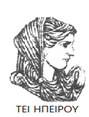 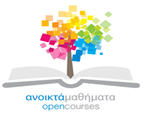 Μετα-σύνθεση & Μετα-ανάλυση
Η μετα-σύνθεση αναφέρεται σε έρευνα που αποτελεί συστηματική ανασκόπηση πάνω σε ένα θέμα που έχει ερευνηθεί με ποιοτικές μεθόδους έρευνας
Η μετα-ανάλυση αναφέρεται σε έρευνα που αποτελεί συστηματική ανασκόπηση πάνω σε ένα θέμα που έχει ερευνηθεί με ποσοτικές μεθόδους έρευνα
-   Και η Μετα-σύνθεση και η Μετα-ανάλυση χρησιμοποιούν στην ανάλυση τους πολλαπλά ερευνητικά άρθρα ποιοτικών και ποσοτικών (αντίστοιχα) πάνω στην ίδια ερευνητική ερώτηση (Beck, 2009)
Πλεονεκτήματα της δευτερογενούς έρευνας, μετα-σύνθεσης και μετα-ανάλυσης
Τα πλεονεκτήματα της δευτερογενούςς έρευνας, μετα-σύνθεσης και μετα-ανάλυσης είναι:
 α) ότι αποτελεί ένα καλό εκπαιδευτικό εργαλείο άσκησης (προπόνησης) των φοιτητών στη διαδικασία της έρευνας, δίχως να είναι εκτιθέμενοι στις καθημερινές δυσκολίες που έχει η διεξαγωγή πρωτογενούς έρευνας,
β)  ότι συνιστά μια οικονομική μέθοδο διεξαγωγής έρευνας (οικονομική και χρηματικά και χρονικά),
 γ) αποτελεί μια αξιόπιστη μέθοδο εμβάθυνσης, ερμηνείας, και δημιουργίας νέας γνώσης, και
 δ) περιορίζει τους προβληματισμούς και περιορισμούς που σχετίζονται με δεοντολογικά ζητήματα
Περιορισμοί της δευτερογενoύς έρευνας, μετα-σύνθεσης και μετα-ανάλυσης
Οι περιορισμοί της δευτερογενής έρευνας, μετα-σύνθεσης και μετα-ανάλυσης είναι α) ο μη-έλεγχος της συλλογής των δεδομένων πχ αν τα δεδομένα που έχουν συλλεχθεί από την αρχικής (αρχικές) έρευνες δεν είναι απόλυτα επαρκή ή απόλυτα συναφή, τότε περιορίζουν και τα αποτελέσματα της δευτερογενής έρευνας, β) η αδυναμία να ακολουθηθούν με απόλυτη μεθοδολογική πιστότητα οι κλασσικοί κανόνες των ερευνητικών μεθοδολογιών π.χ. οι έννοια της δειγματοληψίες γίνεται με διαφορετικά κριτήρια, γ) ο αποκλεισμός της δυνατότητας συλλογής περαιτέρω δεδομένων, αν αυτό απαιτείται.
Πρώτο βήμα
Το πρώτο βήμα της δευτερογενής έρευνας, μετα-σύνθεσης και μετα-ανάλυσης είναι ο προσδιορισμός της ερευνητικής ερώτησης.
Η ερώτηση μπορεί να αναπηδά μέσα από το σύστημα PICO
ΜΕΘΟΔΟΛΟΓΙΑ ΕΡΕΥΝΑΣ, Ενότητα 12, ΤΜΗΜΑ ΝΟΣΗΛΕΥΤΙΚΗ, 
ΤΕΙ ΗΠΕΙΡΟΥ- Ανοιχτά Ακαδημαϊκά Μαθήματα στο ΤΕΙ Ηπείρου
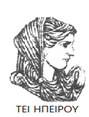 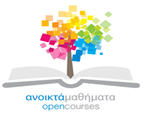 Ένας συνηθισμένος μηχανισμός δημιουργίας
κλινικών ερωτήσεων είναι το P.I.C.O.  

Το P.I.C.O. είναι ακρώνυμο για τα παρακάτω:
Patient population (ασθενείς ή πάθηση)
Ηλικία, γένος, εθνικότητα, κάποια ανωμαλία κλπ
Intervention (παρέμβαση)
Έκθεση σε κάποια πάθηση, προγνωστικός παράγοντας, ριψοκίνδυνη συμπεριφορά
Comparison (σύγκριση της παρέμβασης με …)
Όχι πάθηση, πλασέμπο, όχι παρέμβαση, 
Outcome (έκβαση)
ΜΕΘΟΔΟΛΟΓΙΑ ΕΡΕΥΝΑΣ, Ενότητα 12, ΤΜΗΜΑ ΝΟΣΗΛΕΥΤΙΚΗ, 
ΤΕΙ ΗΠΕΙΡΟΥ- Ανοιχτά Ακαδημαϊκά Μαθήματα στο ΤΕΙ Ηπείρου
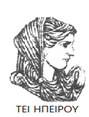 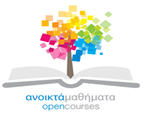 Οι γυναίκες 30 με 50 ετών (P) που έχουν υψηλή ΑΠ (I) βρίσκονται σε αυξημένο κίνδυνο  για ΕΜ (O) σε σύγκριση με γυναίκες με δίχως αυξημένη ΑΠ (C) (αιτιολογική ερώτηση)

Για ασθενείς ηλικίας 65 και άνω (P) μπορεί το αντιγριπικό εμβόλιο (I) να μειώσει των κίνδυνο πνευμονίας (O) σε σύγκριση με ασθενείς που δεν έχουν εμβολιαστεί (C) (ερώτηση πρόληψης)
ΜΕΘΟΔΟΛΟΓΙΑ ΕΡΕΥΝΑΣ, Ενότητα 12, ΤΜΗΜΑ ΝΟΣΗΛΕΥΤΙΚΗ, 
ΤΕΙ ΗΠΕΙΡΟΥ- Ανοιχτά Ακαδημαϊκά Μαθήματα στο ΤΕΙ Ηπείρου
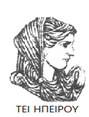 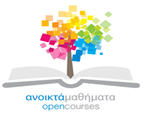 Πως οι νέες γυναίκες(P) που έχουν διαγνωστεί με σκλήρυνση κατά πλάκας (I) αντιλαμβάνονται (O) τον ρόλο τους ως μητέρα και σύζυγος σε σχέση με γυναίκες που δεν έχουν διαγνωστεί με ΣΚΠ (C) (ερώτηση νοήματος)

Η παραπάνω ερώτηση αρμόζει για αναζήτηση
ποιοτικών αποδείξεων
ΜΕΘΟΔΟΛΟΓΙΑ ΕΡΕΥΝΑΣ, Ενότητα 12, ΤΜΗΜΑ ΝΟΣΗΛΕΥΤΙΚΗ, 
ΤΕΙ ΗΠΕΙΡΟΥ- Ανοιχτά Ακαδημαϊκά Μαθήματα στο ΤΕΙ Ηπείρου
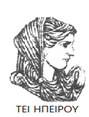 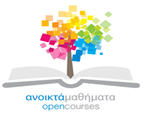 Δεύτερο βήμα
Ο εντοπισμός σχετικών ερευνών με τη συστηματική αναζήτηση σχετικής βιβλιογραφίας σε βάσεις δεδομένων
Καταγραφή των στόχων και σκοπών της έρευνας
Αποσαφήνιση των κριτηρίων αποδοχής και αποκλεισμού των άρθρων που μπορούν να συμπεριληφθούν στην δευτερογενή έρευνα
Τρίτο βήμα
Διενέργεια της ηλεκτρονικής αναζήτησης σε μηχανές αναζήτησης

http://scholar.google.gr/
http://www.internurse.com/
http://www.ncbi.nlm.nih.gov/pubmed/
http://pubmedhh.nlm.nih.gov/nlm/picostudy/pico3.html
http://www.iatrotek.org/search.asp
ΜΕΘΟΔΟΛΟΓΙΑ ΕΡΕΥΝΑΣ, Ενότητα 12, ΤΜΗΜΑ ΝΟΣΗΛΕΥΤΙΚΗ, 
ΤΕΙ ΗΠΕΙΡΟΥ- Ανοιχτά Ακαδημαϊκά Μαθήματα στο ΤΕΙ Ηπείρου
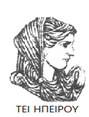 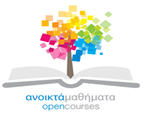 Κάθε μηχανή αναζήτηση έχει τη δική του εμφάνιση και δυνατότητες.  Οι περισσότερες μηχανές αναζήτησης χρησιμοποιούν κοινούς βασικούς μηχανισμούς στην εύρεση άρθρων:
Λέξεις κλειδιά
Advanced search (προηγμένη αναζήτηση) 
Boolean operators (AND ή OR ή + ή -)
Παράμετροι (πχ ημερομηνία δημοσίευσης)
ΜΕΘΟΔΟΛΟΓΙΑ ΕΡΕΥΝΑΣ, Ενότητα 12, ΤΜΗΜΑ ΝΟΣΗΛΕΥΤΙΚΗ, 
ΤΕΙ ΗΠΕΙΡΟΥ- Ανοιχτά Ακαδημαϊκά Μαθήματα στο ΤΕΙ Ηπείρου
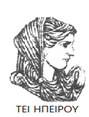 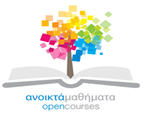 AND όταν θες να υπάρχουν και οι δυο λέξεις/φράσεις στην αναζήτηση πχ nurse student AND theory
OR όταν θες να υπάρχουν ή η μια λέξη/φράσεις ή άλλη στην αναζήτηση πχ nurse student OR theory
+ όταν θες να υπάρχει οπωσδήποτε η λέξη/φράση στην επιστροφή της αναζήτησης πχ +nurse theory
- όταν δεν θες να υπάρχει η λέξη/φράση στην επιστροφή της αναζήτησης πχ –nurse theory
“” όταν θες να υπάρχει να αναζητήσεις τη φράση στο σύνολό της (ενιαία) πχ “nurse theory”
ΜΕΘΟΔΟΛΟΓΙΑ ΕΡΕΥΝΑΣ, Ενότητα 12, ΤΜΗΜΑ ΝΟΣΗΛΕΥΤΙΚΗ, 
ΤΕΙ ΗΠΕΙΡΟΥ- Ανοιχτά Ακαδημαϊκά Μαθήματα στο ΤΕΙ Ηπείρου
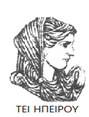 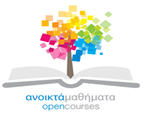 Τι είναι οι λέξεις κλειδιά? 
Η λέξη κλειδί είναι η βασική λέξη ή η λέξη που βρίσκεται στον τίτλο του άρθρου, στην περίληψη του άρθρου ή στο κείμενο του άρθρου.   
Η λέξη κλειδί μπορεί να είναι ή και όχι στον τίτλο.
ΜΕΘΟΔΟΛΟΓΙΑ ΕΡΕΥΝΑΣ, Ενότητα 12, ΤΜΗΜΑ ΝΟΣΗΛΕΥΤΙΚΗ, 
ΤΕΙ ΗΠΕΙΡΟΥ- Ανοιχτά Ακαδημαϊκά Μαθήματα στο ΤΕΙ Ηπείρου
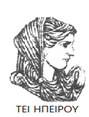 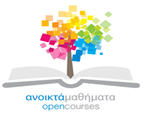 Σε αυτό το βήμα όλες οι πληροφορίες της αναζήτησης πρέπει να καταγραφούν και να κατατεθούν ως παράρτημα της έρευνας π.χ.
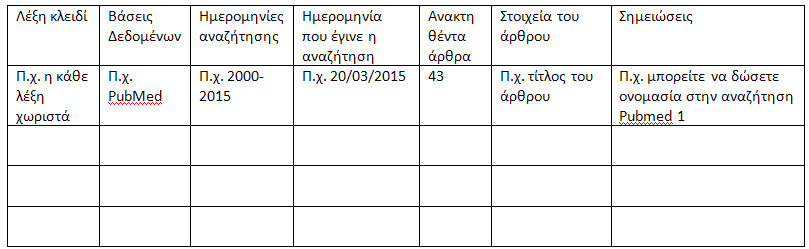 ΜΕΘΟΔΟΛΟΓΙΑ ΕΡΕΥΝΑΣ, Ενότητα 12, ΤΜΗΜΑ ΝΟΣΗΛΕΥΤΙΚΗ, 
ΤΕΙ ΗΠΕΙΡΟΥ- Ανοιχτά Ακαδημαϊκά Μαθήματα στο ΤΕΙ Ηπείρου
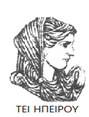 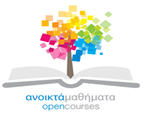 Τέταρτο βήμα
Το τέταρτο βήμα περιλαμβάνει την επιλογή, αξιολόγηση και απόσπαση/ εξαγωγή των δεδομένων.
ΜΕΘΟΔΟΛΟΓΙΑ ΕΡΕΥΝΑΣ, Ενότητα 12, ΤΜΗΜΑ ΝΟΣΗΛΕΥΤΙΚΗ, 
ΤΕΙ ΗΠΕΙΡΟΥ- Ανοιχτά Ακαδημαϊκά Μαθήματα στο ΤΕΙ Ηπείρου
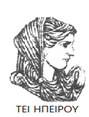 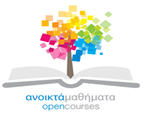 Από τα ανακτηθέντα άρθρα θα πρέπει να επιλεγούν με συστηματικό τρόπο ποια πληρούν τα κριτήρια για να συμπεριληφθούν στην δευτερογενή συστηματική έρευνα.
ΜΕΘΟΔΟΛΟΓΙΑ ΕΡΕΥΝΑΣ, Ενότητα 12, ΤΜΗΜΑ ΝΟΣΗΛΕΥΤΙΚΗ, 
ΤΕΙ ΗΠΕΙΡΟΥ- Ανοιχτά Ακαδημαϊκά Μαθήματα στο ΤΕΙ Ηπείρου
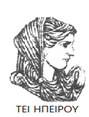 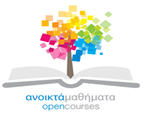 ΜΕΘΟΔΟΛΟΓΙΑ ΕΡΕΥΝΑΣ, Ενότητα 12, ΤΜΗΜΑ ΝΟΣΗΛΕΥΤΙΚΗ, 
ΤΕΙ ΗΠΕΙΡΟΥ- Ανοιχτά Ακαδημαϊκά Μαθήματα στο ΤΕΙ Ηπείρου
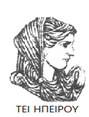 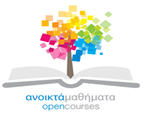 Εφόσον γίνει η επιλογή των άρθρων θα πρέπει στη συνέχεια να γίνει η αξιολόγηση των άρθρων
Κριτική Αξιολόγηση Εισαγωγή
Αν παρουσιάζονται οι στόχοι και σκοποί της έρευνας, καθώς και η ερευνητική ερώτηση
Αν είναι δυνατόν να απαντηθούν/ επιτευχθούν οι στόχοι/ σκοποί και ερευνηθεί το ερευνητικό ερώτημα
Αν οι στόχοι και σκοποί της έρευνας είναι σχετικοί με το θέμα που εσείς ασχολείστε
Αν οι στόχοι και σκοποί, καθώς και η ερευνητική ερώτηση έχουν μελετηθεί από άλλες έρευνες, και αν ναι, τί παραπάνω προσθέτει η παρούσα έρευνα
Αν πληροφορεί για το θεωρητικό (φιλοσοφικό) πλαίσιο, όπου διεξήχθη η έρευνα
Τεκμεριώνεται ο λόγος και η λογική της ανάγκης διεξαγωγής της έρευνας και εντοπίζεται το ερευνητικό κενό (αυτό το σημείο μπορεί να βρίσκεται και ή μόνο στην βιβλιογραφική ανασκόπηση)
Κριτική Αξιολόγηση Βιβλιογραφικής Ανασκόπησης
Αν συμπεριλαμβάνονται όλες οι σχετικές ιδέες/ θέσεις/ απόψεις που υπάρχουν στη βιβλιογραφία στην ανασκόπηση (δηλ. να μην είναι μονόπλευρη ή μυωπική η ανασκόπηση)
Αν υπάρχει κριτική θέση του ερευνητή απέναντι στην υπάρχουσα βιβλιογραφία (η ανασκόπηση δεν πρέπει να είναι ένας περιγραφικός κατάλογος ιδεών)
Αν εντοπίζει ανεπάρκειες ή ασυνέχειες στην υπάρχουσα βιβλιογραφία αναφορικά με το θέμα
Αν υπάρχει μια λογική συνέχεια που κλιμακώνεται, ώστε να αποδεικνύει την αναγκαιότητα της διενέργειας της παρούσας έρευνας
Αν εξυπηρετεί τους στόχους της έρευνας
Κριτική Αξιολόγηση της Μεθόδου/ Μεθοδολογίας
Αν υπάρχει ένα σαφές μεθοδολογικό πλαίσιο (παρουσιάζεται η φιλοσοφία του ερευνητή, εντοπίζεται το είδος της μεθοδολογίας, και υπάρχει ανάλυση και τεκμηρίωση)
Αν είναι η μέθοδος/ μεθοδολογία που εφαρμόστηκε κατάλληλη για να απαντηθεί η ερευνητική ερώτηση
Αν είναι η μέθοδος/ μεθοδολογία σε αρμονία με το ερευνητικό πρόβλημα, το θεωρητικό πλαίσιο της μελέτης και της βιβλιογραφικής ανασκόπησης
Αν περιγράφετε με λεπτομέρεια το δείγμα
Αν είναι αντιπροσωπευτικό το δείγμα
Αν είναι σαφή τα κριτήρια αποδοχής και αποκλεισμού του δείγματος
Αν τα εργαλεία συλλογής δεδομένων ήταν αξιόπιστα
Αν είναι δεοντολογική η μελέτη
Κριτική Αξιολόγηση των Αποτελεσμάτων
Αν εξάγονται τα αποτελέσματα από τα δεδομένα (δηλ. δεν τα δημιουργεί από τη φαντασία του ο ερευνητής)
Αν περιγράφονται με επάρκεια τα αποτελέσματα, ώστε να μπορούν να αξιολογηθούν (δηλ. αν είναι όλα τα στοιχεία παρόντα) 
Αν επεξηγούνται ή ερμηνεύονται τα αποτελέσματα από τον ερευνητή (δηλ. δεν απλώς περιγράφει, αλλά επεξηγεί και ερμηνεύει τα όσα περιγράφει) 
Αν παρουσιάζονται τα αποτελέσματα με κατανοητό τρόπο
Αν απαντούν τα αποτελέσματα την ερευνητική ερώτηση
ΜΕΘΟΔΟΛΟΓΙΑ ΕΡΕΥΝΑΣ, Ενότητα 12, ΤΜΗΜΑ ΝΟΣΗΛΕΥΤΙΚΗ, 
ΤΕΙ ΗΠΕΙΡΟΥ- Ανοιχτά Ακαδημαϊκά Μαθήματα στο ΤΕΙ Ηπείρου
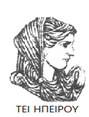 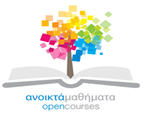 Κριτική Αξιολόγηση της Συζήτησης
Αν επιτυγχάνει τους στόχους/ σκοπούς
Αν τα εξαχθέντα συμπεράσματα δικαιολογούνται από τα αποτελέσματα
Αν τα αποτελέσματα συγκρίνονται και αντιπαραβάλλονται με άλλες έρευνες – τόσο υποστηρικτικές, όσο και μη-υποστηρικτικές
Αν διευκρινίζει ο ερευνητής την δυνατότητα εφαρμογής των αποτελεσμάτων π.χ. πως τα αποτελέσματα της έρευνας θα επηρεάσει την πράξη και σε ποια περιβάλλοντα μπορεί να εφαρμοστεί
Αν παρέχονται προτάσεις από τον ερευνητή για μελλοντικές εξελίξεις ή έρευνες πάνω στο θέμα
Αν οι περιορισμοί/ αδυναμίες της έρευνας παρουσιάζονται
ΜΕΘΟΔΟΛΟΓΙΑ ΕΡΕΥΝΑΣ, Ενότητα 12, ΤΜΗΜΑ ΝΟΣΗΛΕΥΤΙΚΗ, 
ΤΕΙ ΗΠΕΙΡΟΥ- Ανοιχτά Ακαδημαϊκά Μαθήματα στο ΤΕΙ Ηπείρου
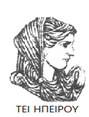 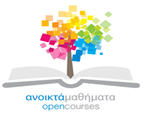 Εφόσον γίνει η αξιολόγηση των άρθρων θα πρέπει στη συνέχεια να γίνει η απόσπαση/ εξαγωγή των δεδομένων
Για την απόσπαση/ εξαγωγή των δεδομένων θα πρέπει τα αποτελέσματα του κάθε άρθρου να διαβαστούν και να ξανά-διαβαστούν, ώστε να εξοικειωθείτε με τα αποτελέσματα του κάθε άρθρου
ΜΕΘΟΔΟΛΟΓΙΑ ΕΡΕΥΝΑΣ, Ενότητα 12, ΤΜΗΜΑ ΝΟΣΗΛΕΥΤΙΚΗ, 
ΤΕΙ ΗΠΕΙΡΟΥ- Ανοιχτά Ακαδημαϊκά Μαθήματα στο ΤΕΙ Ηπείρου
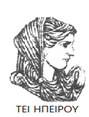 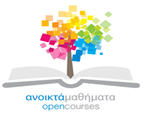 Να γίνουν highlight τα τμήματα των αποτελεσμάτων που απαντούν στη ερευνητική ερώτηση και στους στόχους/ σκοπούς
Να καταγραφούν χωριστά τα highlighted σημεία
Τα παραπάνω γίνονται για όλα τα άρθρα που έχουν συμπεριληφθεί στην έρευνα 
Στη συνέχεια δημιουργούνται κωδικοί, κατηγορίες και θεματικές ενότητες
ΜΕΘΟΔΟΛΟΓΙΑ ΕΡΕΥΝΑΣ, Ενότητα 12, ΤΜΗΜΑ ΝΟΣΗΛΕΥΤΙΚΗ, 
ΤΕΙ ΗΠΕΙΡΟΥ- Ανοιχτά Ακαδημαϊκά Μαθήματα στο ΤΕΙ Ηπείρου
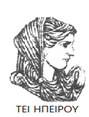 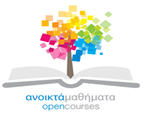 Κωδικοποιήση
Ο κάθε κωδικός είναι μια λέξη ή σύντομη φράση που μπορεί να συλλαμβάνει το νόημα και τα σημαντικά στοιχεία των προτάσεων στις οποίες αναφέρεται (νοηματοδότηση). Δηλ. ο κάθε κωδικός πρέπει να προσδιορίζει εννοιολογικά το συγκεκριμένο κείμενο    
Αφού κωδικοποιηθούν όλες οι φράσεις, τότε τα αρχικά κείμενα τα αφήνει ο ερευνητής στην άκρη και δουλεύει πια με τους κωδικούς γιατί αυτοί πλέον εκφράζουν συμπυκνωμένα το νόημα όλο του κειμένου (συμπύκνωση)
Η κωδικοποίηση αποτελεί ένα συστηματικό μηχανισμό κατάταξης των δεδομένων
ΜΕΘΟΔΟΛΟΓΙΑ ΕΡΕΥΝΑΣ, Ενότητα 12, ΤΜΗΜΑ ΝΟΣΗΛΕΥΤΙΚΗ, 
ΤΕΙ ΗΠΕΙΡΟΥ- Ανοιχτά Ακαδημαϊκά Μαθήματα στο ΤΕΙ Ηπείρου
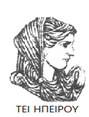 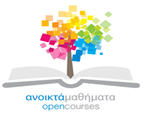 Κατηγοροποίηση
Οι κατηγορίες είναι πολύ πιο αφηρημένες ενότητες από ότι οι κωδικοί γιατί θα πρέπει να περικλείουν και να εμπεριέχουν πολλούς κωδικούς
 Συνήθως χρειάζεται διψήφιους αριθμός κωδικών για να σχηματίσουν μια κατηγορία 
Αφού κατηγοροποιηθούν όλοι οι κωδικοί, τότε ο ερευνητής αφήνει στην άκρη του κωδικούς και δουλεύει πια με τις κατηγορίες γιατί αυτές πλέον εκφράζουν συμπυκνωμένα το νόημα όλων των δεδομένων
Το σύνολο των κατηγοριών δεν πρέπει να είναι περισσότερες από 15 με 20
ΜΕΘΟΔΟΛΟΓΙΑ ΕΡΕΥΝΑΣ, Ενότητα 12, ΤΜΗΜΑ ΝΟΣΗΛΕΥΤΙΚΗ, 
ΤΕΙ ΗΠΕΙΡΟΥ- Ανοιχτά Ακαδημαϊκά Μαθήματα στο ΤΕΙ Ηπείρου
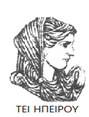 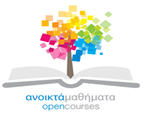 Θεματικές ενότητες
Η κάθε θεματική ενότητα πρέπει να έχει ευρύτητα και να διατρέχει τα δεδομένα (δηλ. μπορεί να επεξηγεί τα δεδομένα σε διαφορετικά σημεία και δεδομένα που προέρχονται από διαφορετικούς συμμετέχοντες)
Η κάθε θεματική ενότητα πρέπει να οδηγεί σε ένα ερμηνευτικό σχήμα που χαρακτηρίζεται από υψηλό βαθμό εννοιολογικής και θεωρητικής συνοχής
Οι θεματικές ενότητες μπορεί να είναι από 2 έως 6 (περισσότερες θεματικές ενότητες υποδηλώνει ότι ο ερευνητής δεν έχει κάνει επαρκή ανάλυση και χρειάζεται περαιτέρω επεξεργασία) 
Οι θεματικές ενότητες επεξηγούν τα φαινόμενα που ερευνούνται από τη μελέτη
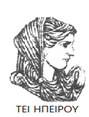 ΜΕΘΟΔΟΛΟΓΙΑ ΕΡΕΥΝΑΣ, Ενότητα 12, ΤΜΗΜΑ ΝΟΣΗΛΕΥΤΙΚΗΣ, 
ΤΕΙ ΗΠΕΙΡΟΥ- Ανοιχτά Ακαδημαϊκά Μαθήματα στο ΤΕΙ Ηπείρου
Σημειώματα
37
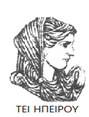 ΜΕΘΟΔΟΛΟΓΙΑ ΕΡΕΥΝΑΣ, Ενότητα 12, ΤΜΗΜΑ ΝΟΣΗΛΕΥΤΙΚΗΣ, 
ΤΕΙ ΗΠΕΙΡΟΥ- Ανοιχτά Ακαδημαϊκά Μαθήματα στο ΤΕΙ Ηπείρου
Σημείωμα Αδειοδότησης
Το παρόν υλικό διατίθεται με τους όρους της άδειας χρήσης Creative Commons Αναφορά Δημιουργού-Μη Εμπορική Χρήση-Όχι Παράγωγα Έργα 4.0 Διεθνές [1] ή μεταγενέστερη. Εξαιρούνται τα αυτοτελή έργα τρίτων π.χ. φωτογραφίες, Διαγράμματα κ.λ.π., τα οποία εμπεριέχονται σε αυτό και τα οποία αναφέρονται μαζί με τους όρους χρήσης τους στο «Σημείωμα Χρήσης Έργων Τρίτων».
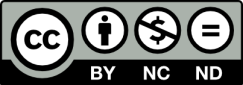 Ο δικαιούχος μπορεί να παρέχει στον αδειοδόχο ξεχωριστή άδεια να  χρησιμοποιεί το έργο για εμπορική χρήση, εφόσον αυτό του  ζητηθεί.
[1]
http://creativecommons.org/licenses/by-nc-nd/4.0/deed.el
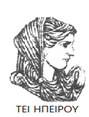 ΜΕΘΟΔΟΛΟΓΙΑ ΕΡΕΥΝΑΣ, Ενότητα 12, ΤΜΗΜΑ ΝΟΣΗΛΕΥΤΙΚΗΣ, 
ΤΕΙ ΗΠΕΙΡΟΥ- Ανοιχτά Ακαδημαϊκά Μαθήματα στο ΤΕΙ Ηπείρου
Σημείωμα Αναφοράς
Copyright Τεχνολογικό Ίδρυμα Ηπείρου. Στέφανος Μαντζούκας.
Μεθοδολογία της Ερευνας.
Έκδοση: 1.0 Ιωάννινα, 2015. 
Διαθέσιμο από τη δικτυακή διεύθυνση:
http://eclass.teiep.gr/courses/NOSH100/
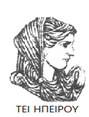 ΜΕΘΟΔΟΛΟΓΙΑ ΕΡΕΥΝΑΣ, Ενότητα 12, ΤΜΗΜΑ ΝΟΣΗΛΕΥΤΙΚΗΣ, 
ΤΕΙ ΗΠΕΙΡΟΥ- Ανοιχτά Ακαδημαϊκά Μαθήματα στο ΤΕΙ Ηπείρου
Διατήρηση Σημειωμάτων
Οποιαδήποτε  αναπαραγωγή ή διασκευή του υλικού θα πρέπει  να συμπεριλαμβάνει:

το Σημείωμα Αναφοράς
το  Σημείωμα Αδειοδότησης
τη Δήλωση Διατήρησης Σημειωμάτων
το Σημείωμα Χρήσης Έργων Τρίτων (εφόσον υπάρχει) 

μαζί με τους συνοδευόμενους υπερσυνδέσμους.
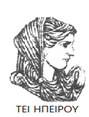 ΜΕΘΟΔΟΛΟΓΙΑ ΕΡΕΥΝΑΣ, Ενότητα 12, ΤΜΗΜΑ ΝΟΣΗΛΕΥΤΙΚΗΣ
ΤΕΙ ΗΠΕΙΡΟΥ- Ανοιχτά Ακαδημαϊκά Μαθήματα στο ΤΕΙ Ηπείρου
Τέλος Ενότητας
Επεξεργασία: Βαΐτσα Τσακστάρα
Ιωάννινα, 2015
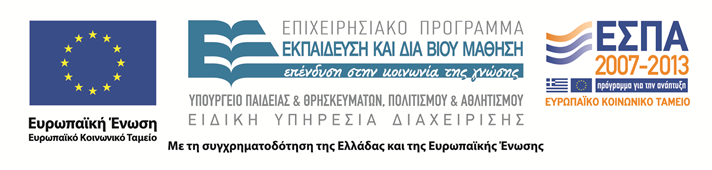 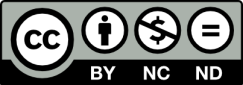 ΜΕΘΟΔΟΛΟΓΙΑ ΕΡΕΥΝΑΣ, Ενότητα 12, ΤΜΗΜΑ ΝΟΣΗΛΕΥΤΙΚΗΣ
ΤΕΙ ΗΠΕΙΡΟΥ- Ανοιχτά Ακαδημαϊκά Μαθήματα στο ΤΕΙ Ηπείρου
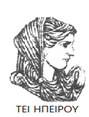 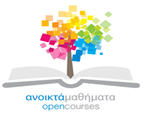 Βιβλιογραφία
Δαρβίρη Χ. 2009. Μεθοδολογία Έρευνας στο Χώρο της Υγείας Πασχαλίδης Αθήνα

Μερκούρης Α., 2008. Μεθοδολογία Νοσηλευτικής Έρευνας. Έλλην, Αθήνα. 

Mantzoukas S., 2007. “Issues of representation within qualitative inquiry”. Chapter in the edited book:
Bryman A. “Qualitative Research 2 ”. Sage Publication, London.

Μαντζούκας Σ. 2003. “Έρευνα και αντιληπτικά περιγράμματα: Τα είδη και η χρησιμότητα τους για τους ερευνητές νοσηλευτές”. Νοσηλευτική, 42(4), 405-413.

Μαντζούκας Σ.., 2007. “Ποιοτική έρευνα σε έξι εύκολα βήματα: Η επιστημολογία, οι μέθοδοι και η παρουσίαση”.Νοσηλευτική, 46(2), 176-187.

Mantzoukas S., 2008. “Facilitating research students in formulating qualitative research questions”.
Nurse Education Today, 28(3), 371-377.

Mantzoukas S., 2011. “Exploring ethnographic genres and developing validity appraisal tools”. Journal of Research in Nursing (published early online).

Σαχίνη Κ. 2000 Μεθοδολογία έρευνας. Βήτα, Αθήν
Τέλος Ενότητας
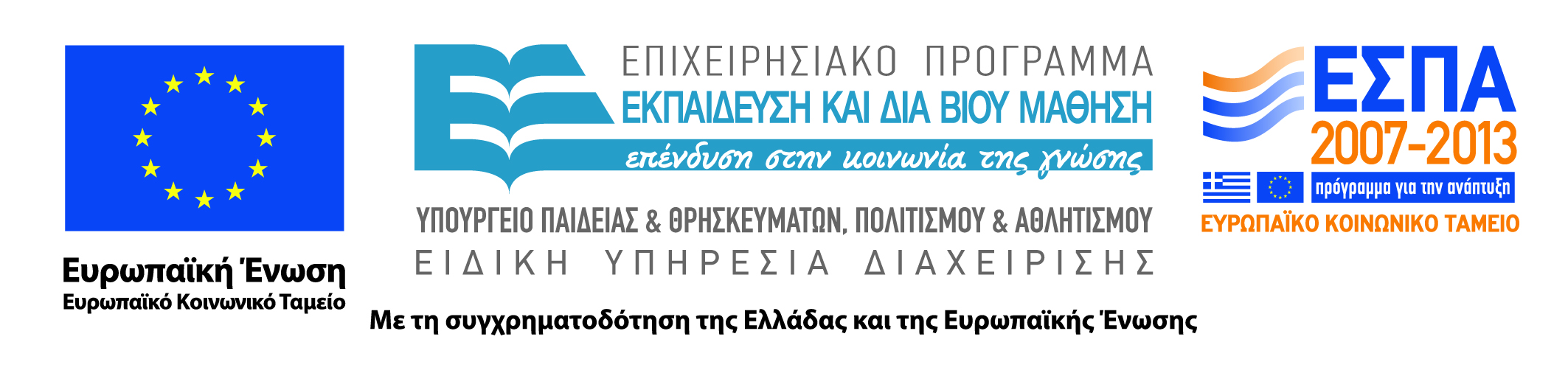 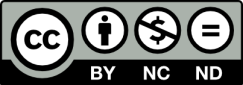